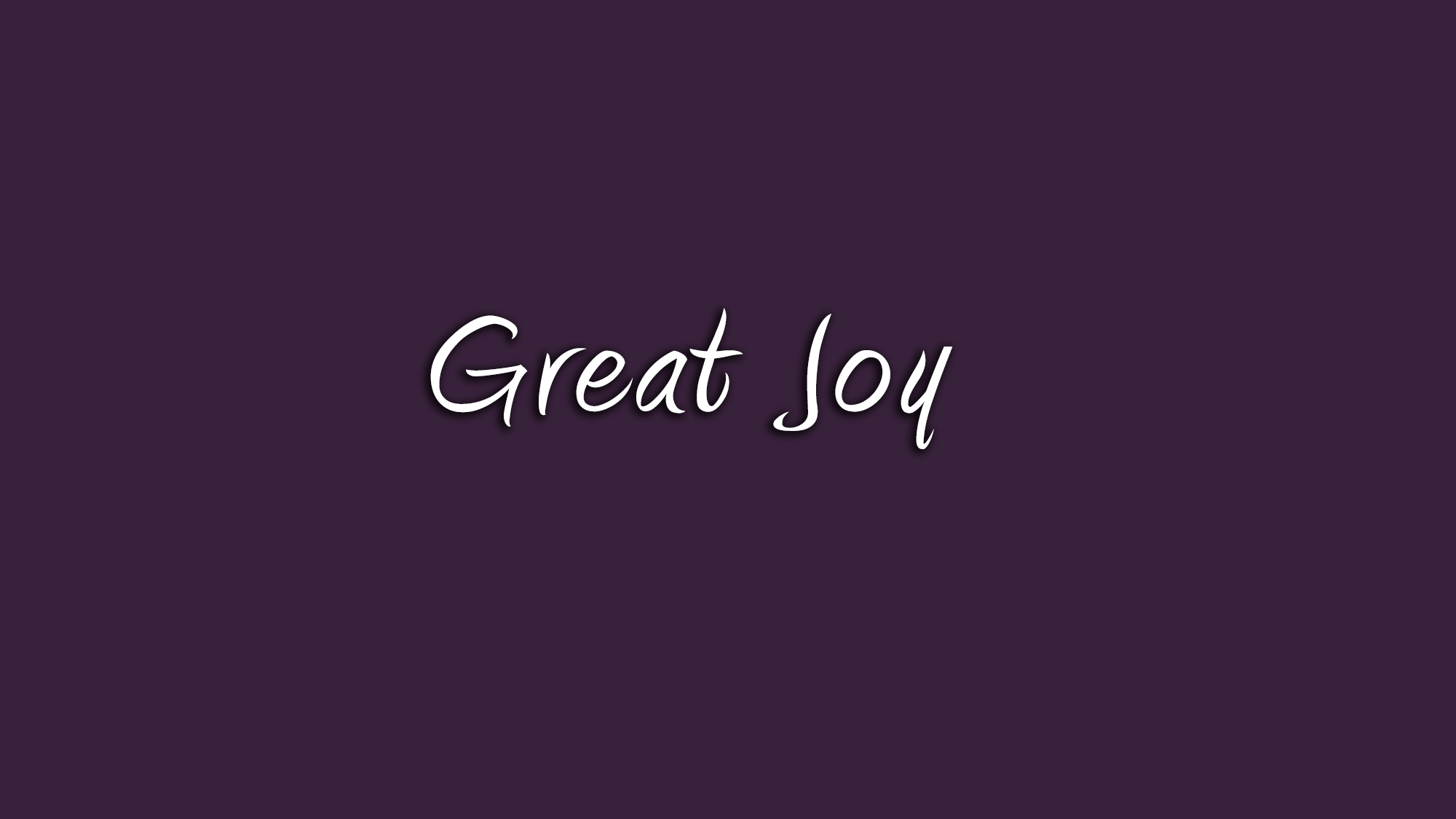 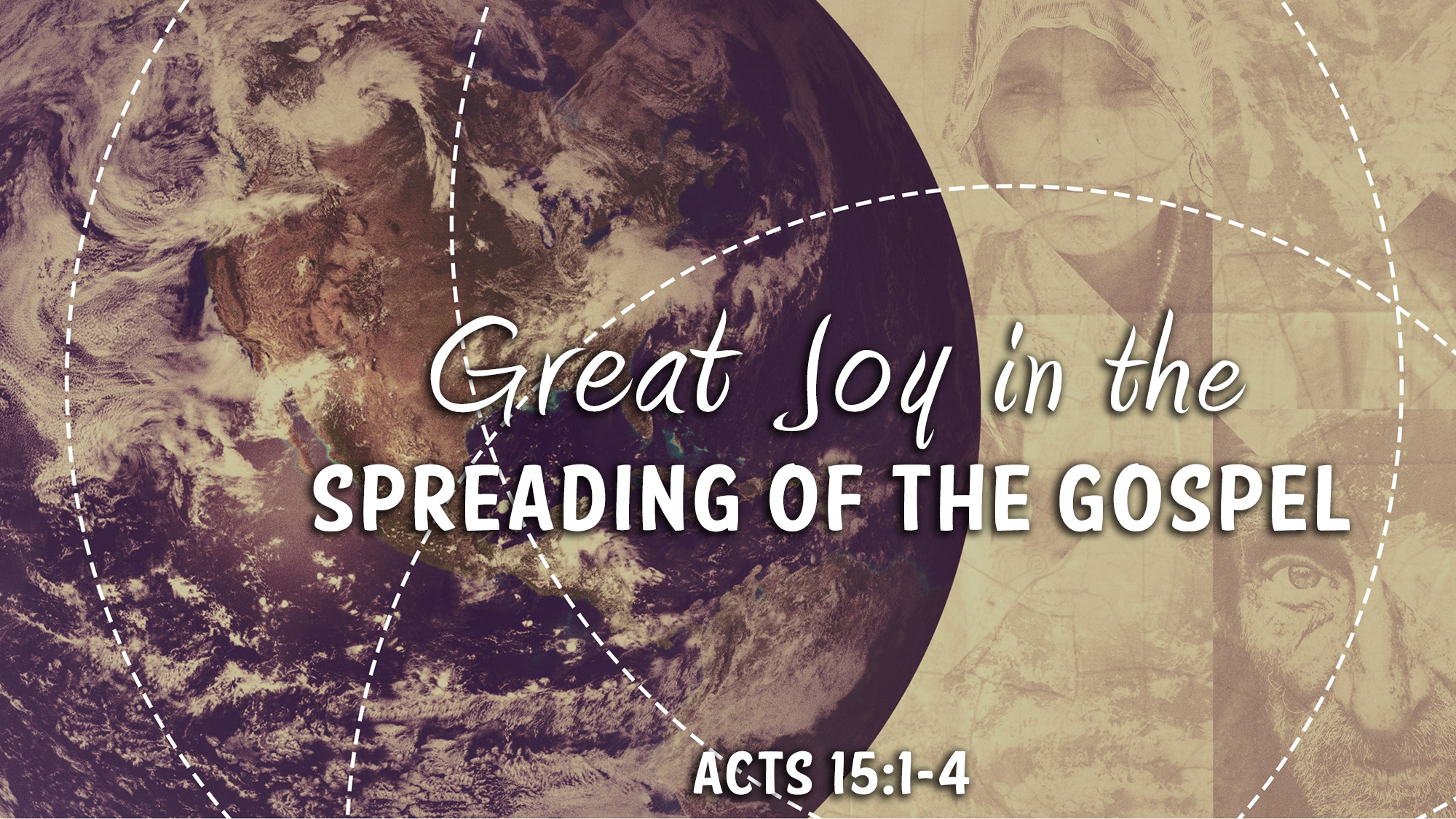 The Word of God alone has the power to change lives (Rom. 1:16; Jas. 1:21)
It has the power to turn a pagan unbeliever into a bold believer in Christ (1 Thess. 1:9)
It reminds us that the power is in God (Acts 15:4) and not in man (2 Cor. 4:7)
It is exciting to see and hear about its power
It is not difficult to understand when you read it for what it says (Eph. 3:3-4)
It has the answer for false teachings (Acts 15:1, 5)
In matters pertaining to salvation, Scripture could not be clearer, providing us every answer we need (Mark 16:15-16; Acts 2:37-38; 22:16)
The gospel knows no boundaries (Acts 1:8)
We may see nationality, economic status, political persuasion, likely receptiveness, but the gospel does not (Acts 15:7)
The same message of good news was preached in every place
The same message of good news saved souls of all kinds
The message never changed to fit the person or the circumstances
The same message is preached today
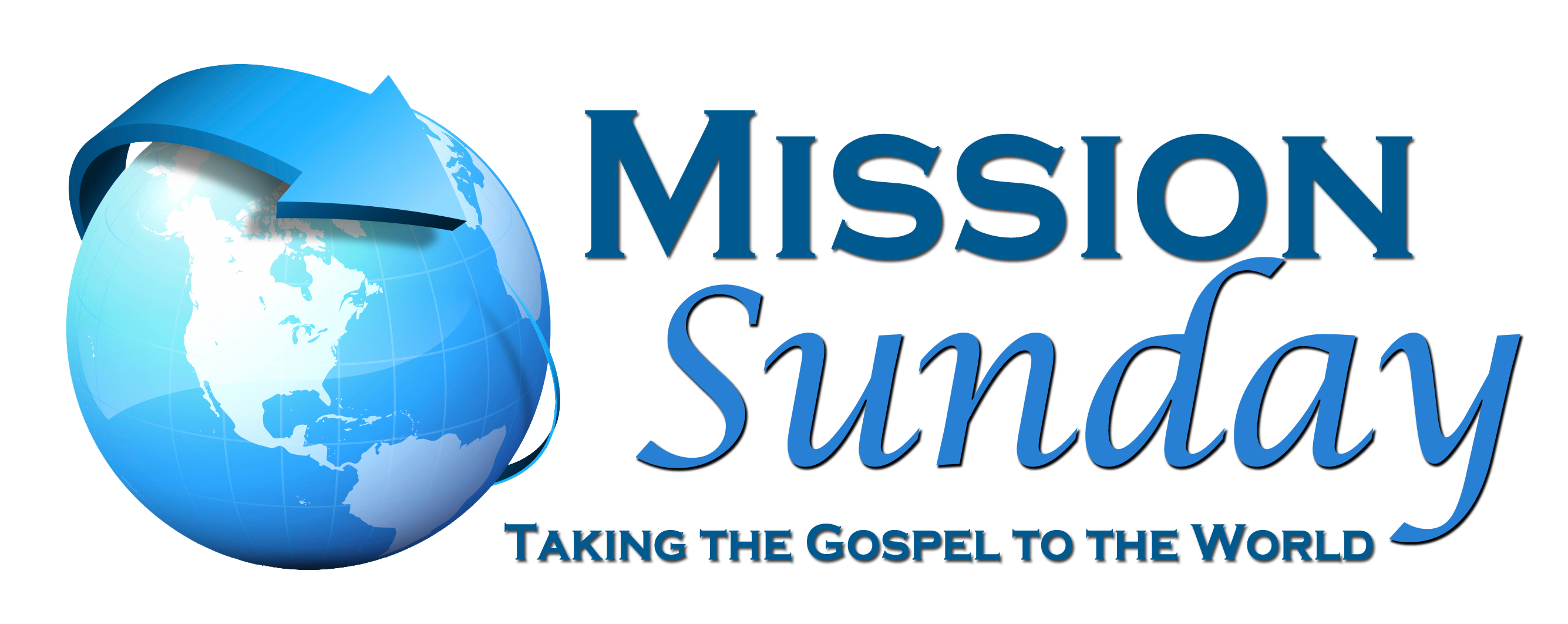 Every dollar given on Mission Sunday
goes toward mission work.
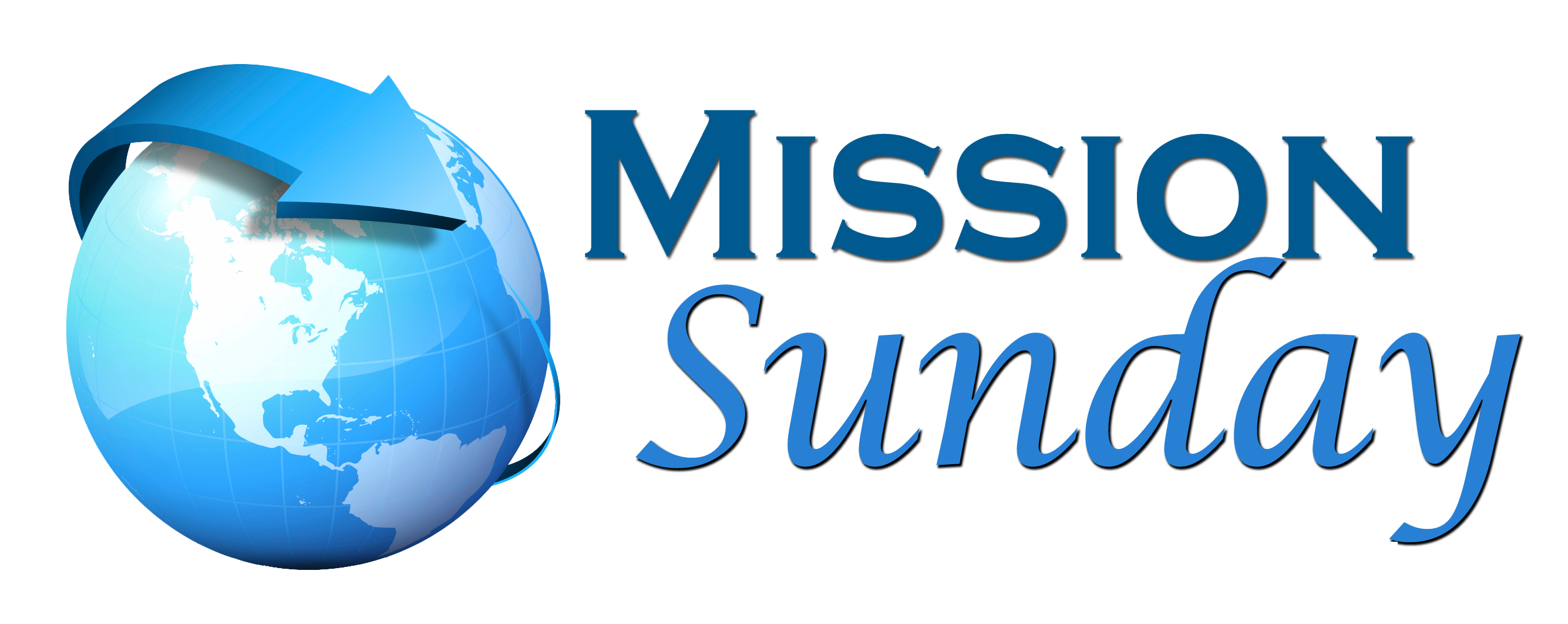 17 Years of
Sacrificial Giving
2004 - 2020
Average Mission Sunday Each Year	$135,087.30
Average Weekly Contribution	$  13,874.01
Through a radio program & advertisements
Through a television program & advertisements
Through direct mail campaigns
Through personal distribution of various materials
Use of car magnets & plates
Use of electronic billboard on I-95
Assisting the evangelistic efforts of sister congregations in South Florida
Sr. High Mission Trips to 17 congregations in 11 states 
“In Search of the Lord’s Way” weekly TV program hosted by Phil Sanders
Students in Schools of Preaching
Robert C. Lupo in Sneedville, Tennessee
Supporting 15 missionaries in 26 countries on 4 continents
Including extra funds to assist with special, one-time projects 
Supporting dozens of mission trips to 35+ countries on 6 continents 
Supporting Christian Courier – an online and print teaching resource
Supporting Students in the Trinidad School of Preaching
Assisting congregations in Paraguay, Puerto Rico & Cuba
Supporting Truth for Today – assists 32,000 preachers around the world
Supporting Apologetics Press (since 1986, partnering since 2004)
Professional Staff: Dave Miller, Jeff Miller, Eric Lyons, Kyle Butt
Tremendously Talented Support Staff
Publications
Monthly journals: Reason & Revelation and Discovery (for Kids)
Books, Tracts, Videos, eBooks, Curriculum, VBS Materials, Study Courses, etc.
Website:  www.ApologeticsPress.org
Taking the Gospel to Easter Island
Josh has made 16 trips to the island since 2010
Four souls have been converted and are growing (Piki, Uri, Andrea & Anita)
Josh started taking Bibles in 2016 (more than 500 Bibles so far)
Josh continues to work to strengthen and mature the members remotely
Funds have been set aside to perhaps one day have a full-time missionary there
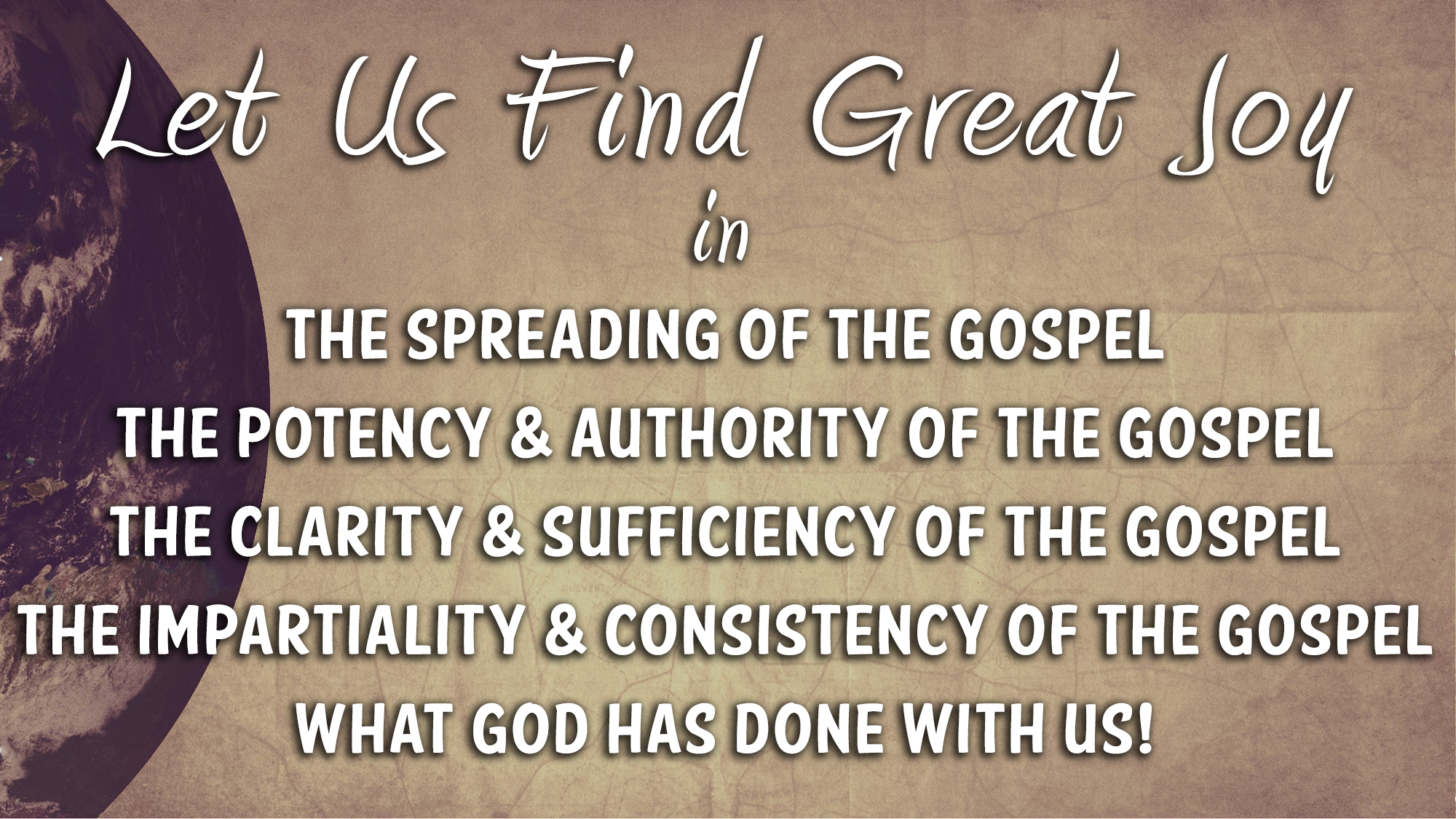 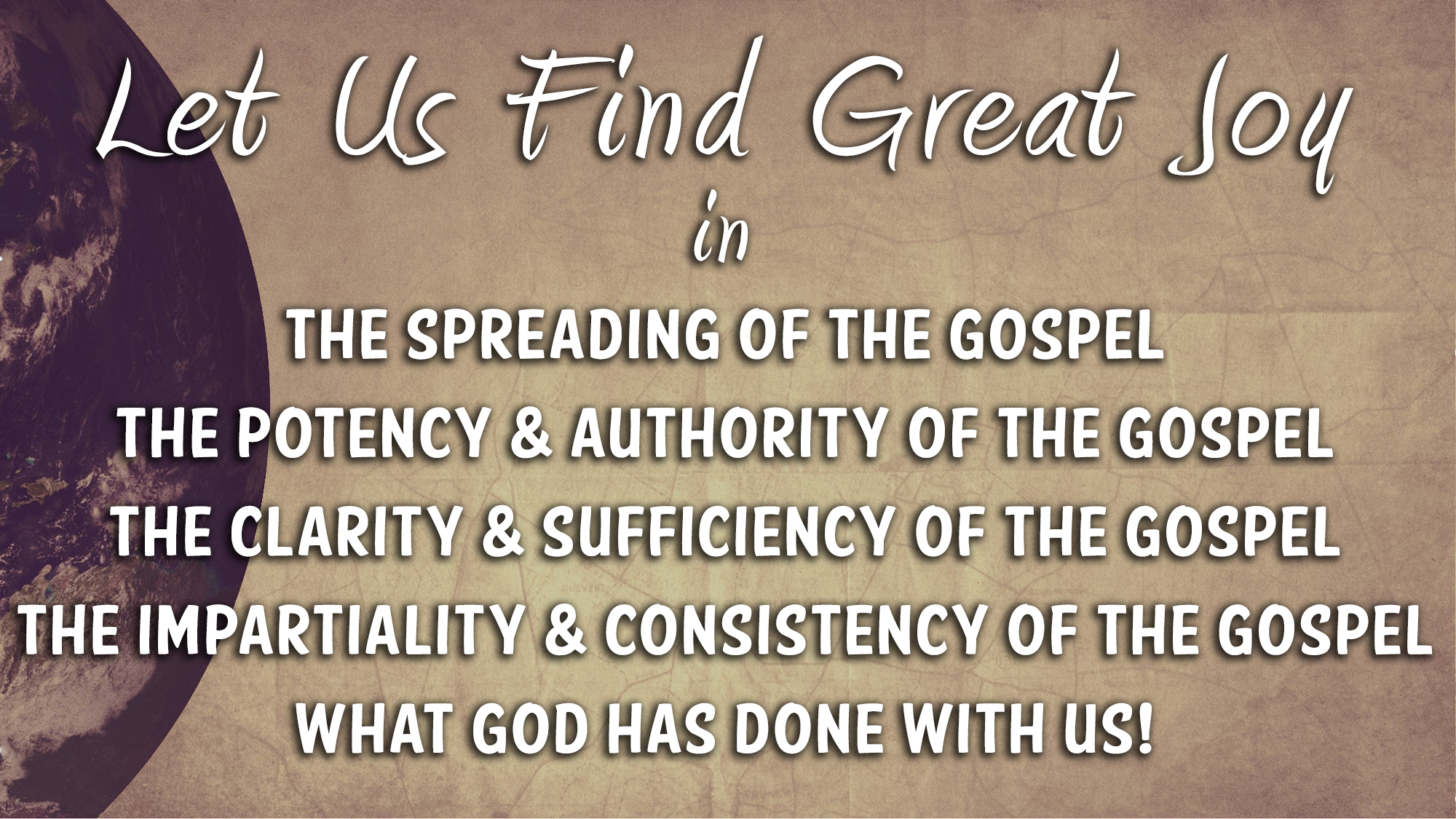 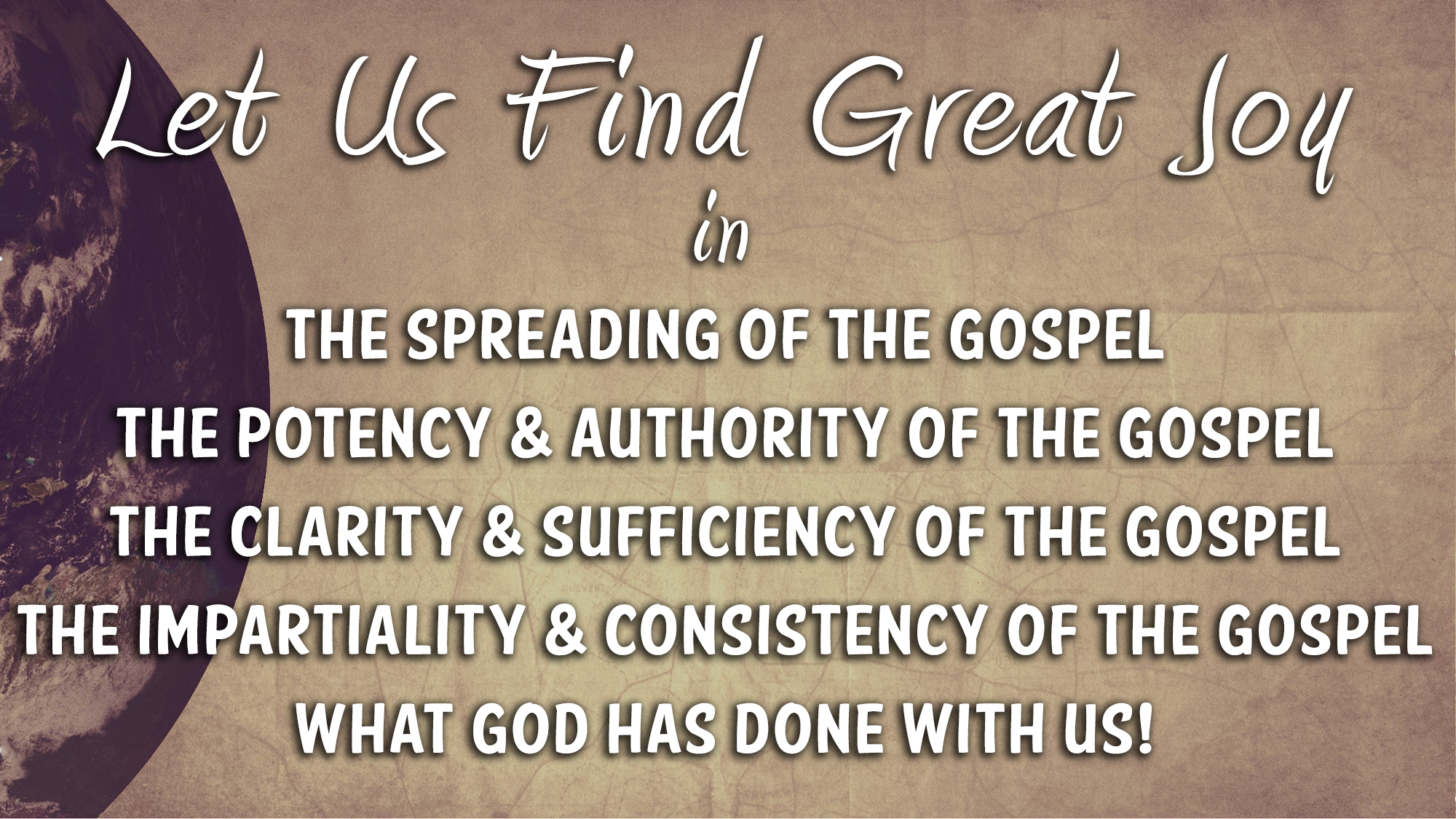 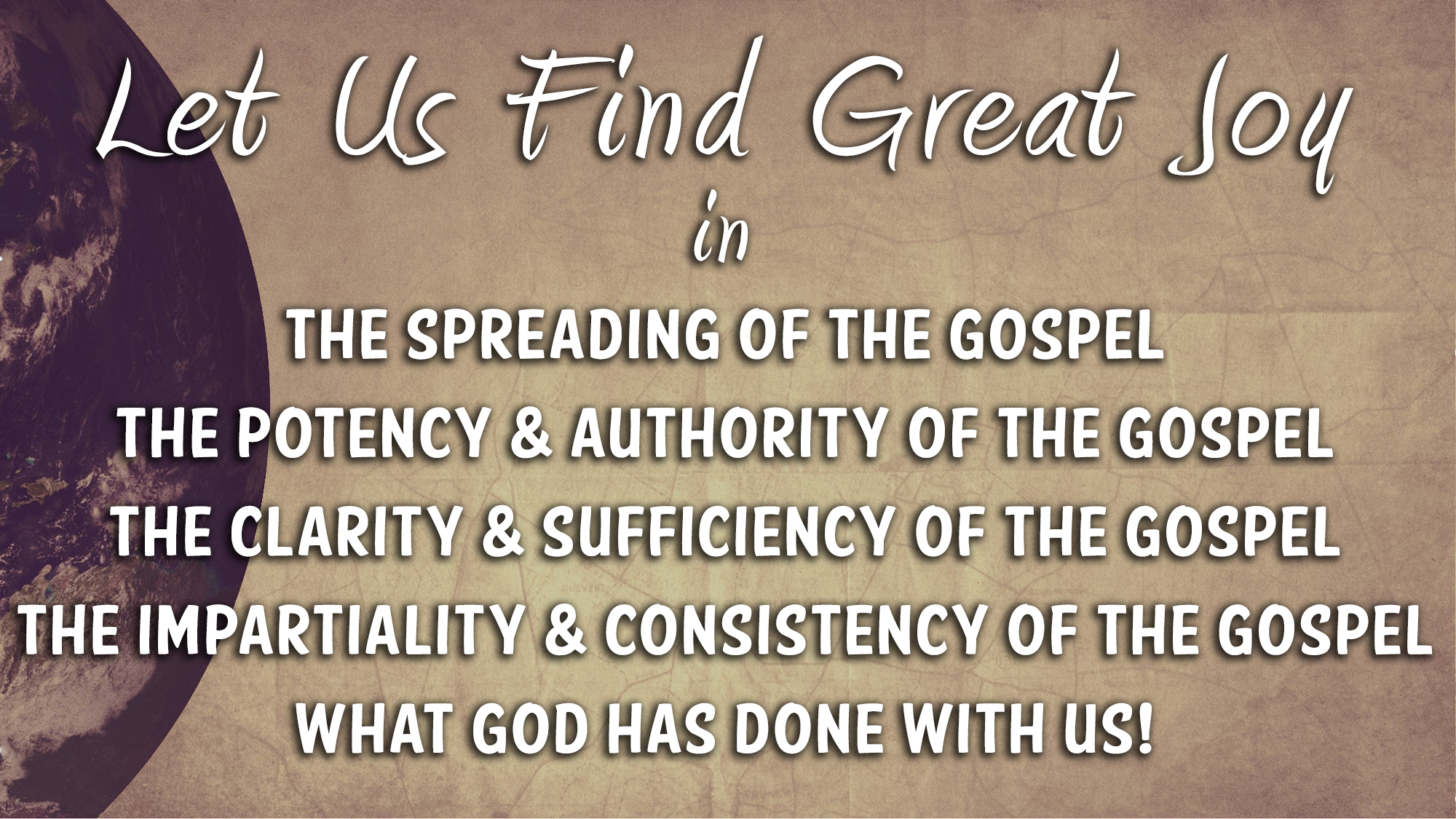 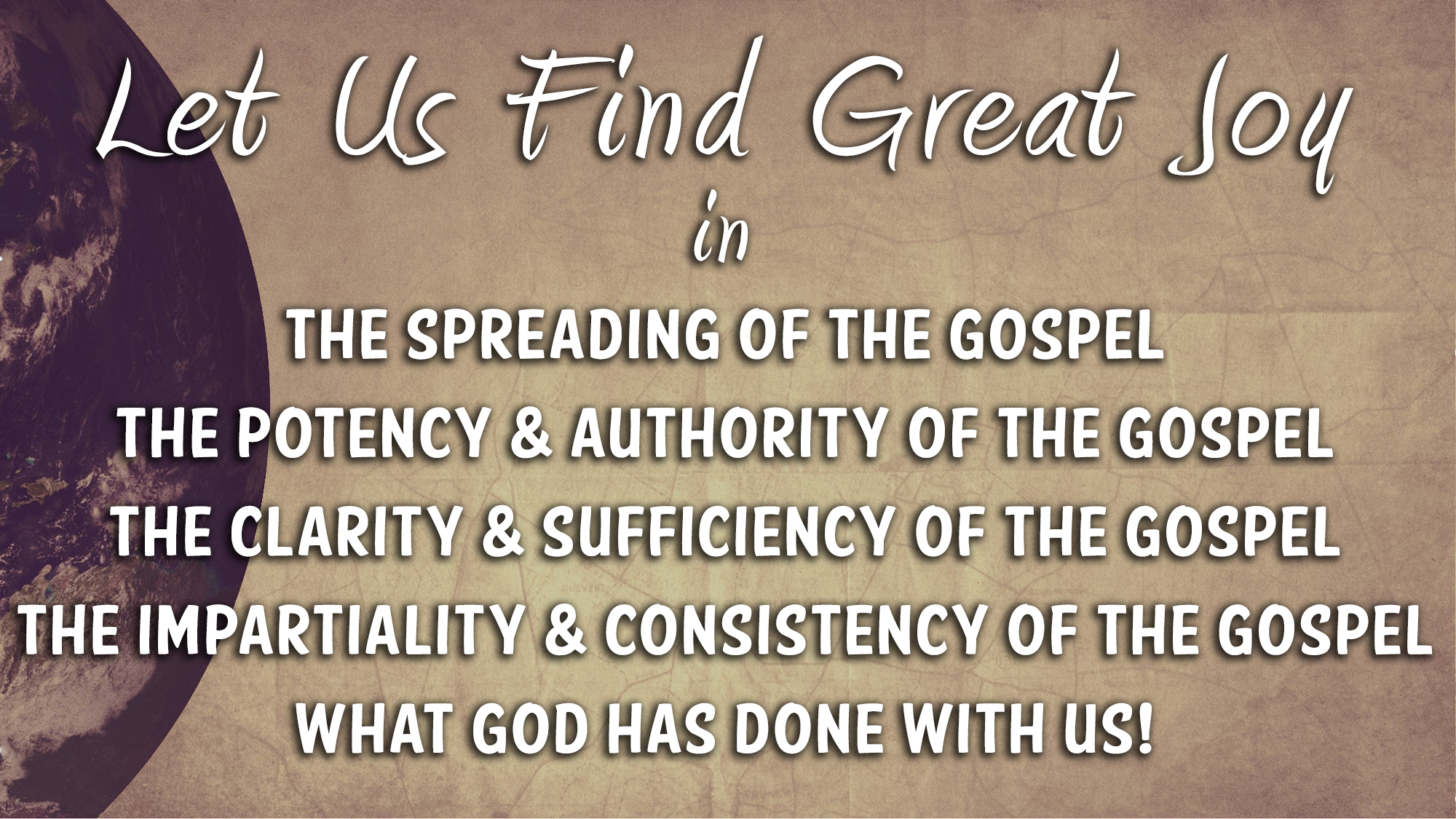 Believe Jesus is God’s Son – Acts 16:31
Repent of your sins and turn to God – Acts 2:38
Confess your faith in Jesus Christ – Matthew 10:32
Be immersed into Christ – Mark 16:16
God will forgive all of your sins – Acts 22:16
God will add you to His church – Acts 2:47
God will register you in heaven – Hebrews 12:23
Work faithfully in the Lord – 1 Corinthians 15:58